The Cederholm-Brorström Connection - One of My Best Success Stories Using DNA on Ancestry.com
Burks Oakley II
burkso2@gmail.com
http://www.burksoakley.com/
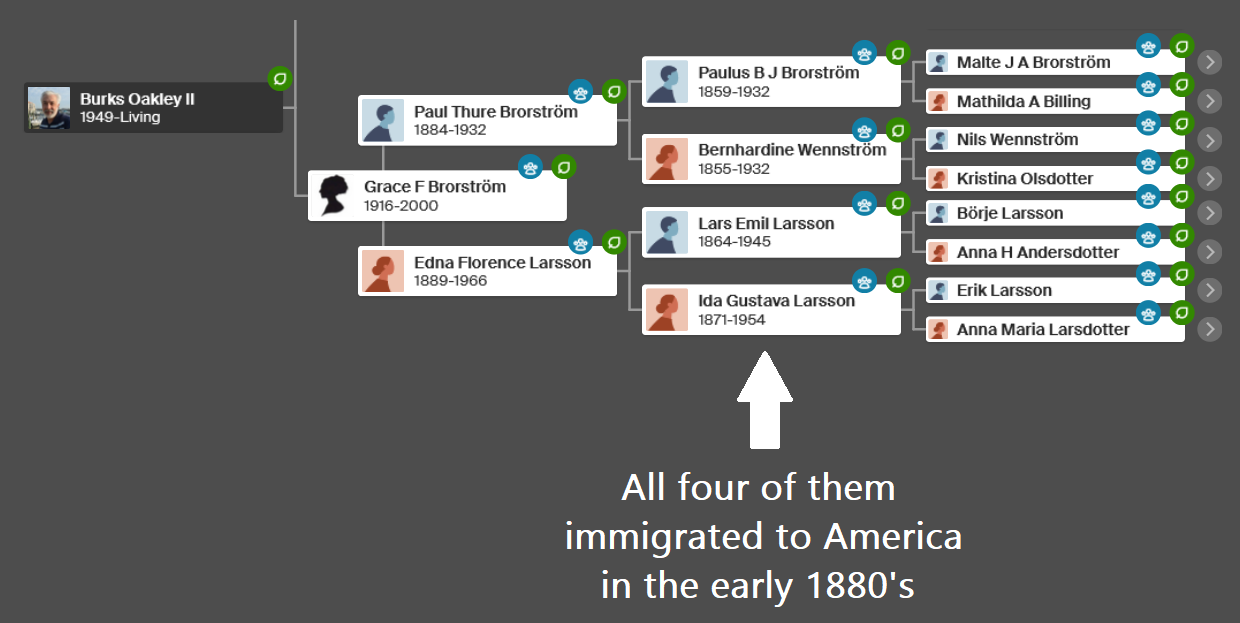 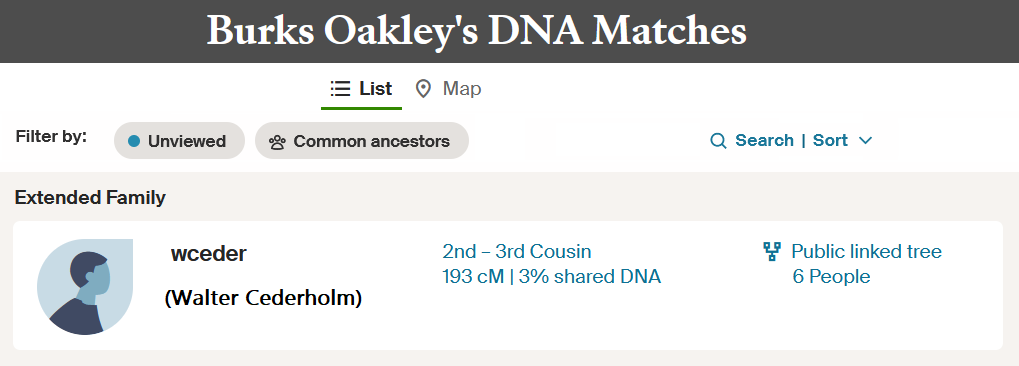 Walter & I share 193 cM of DNA
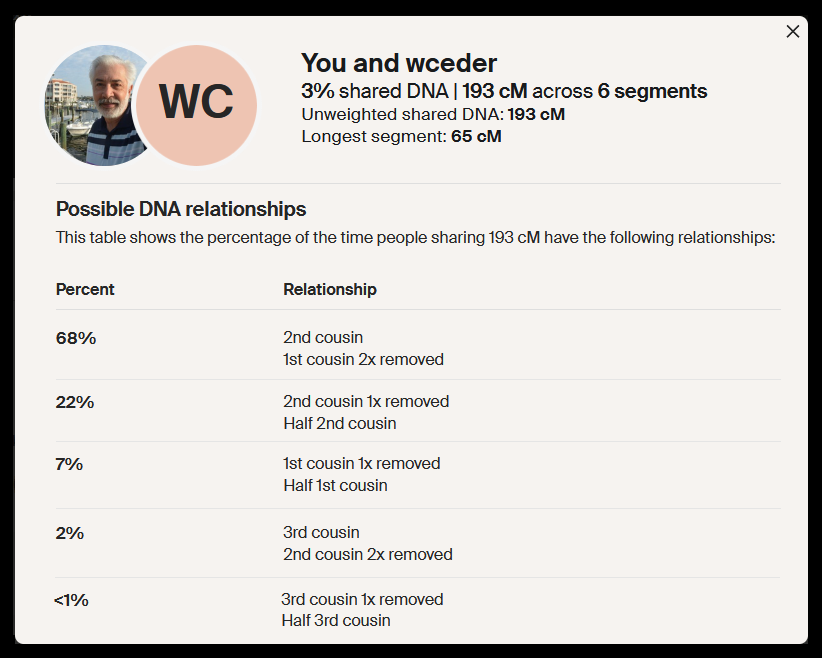 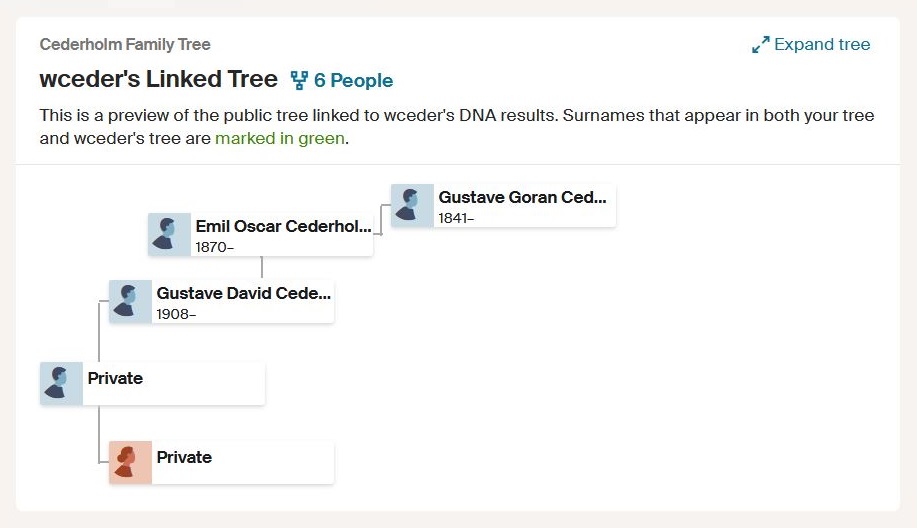 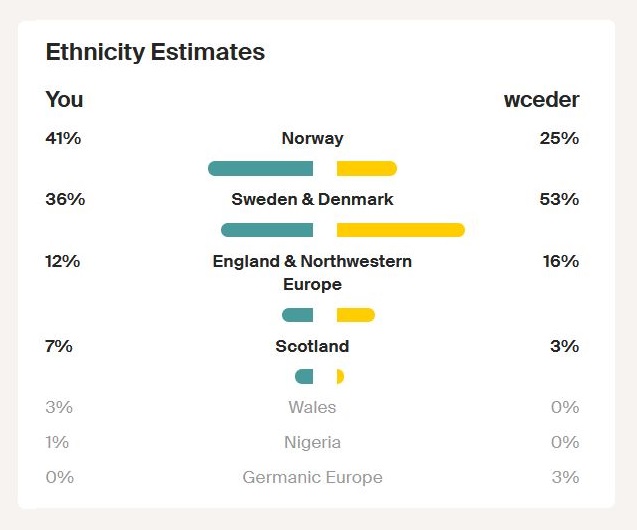 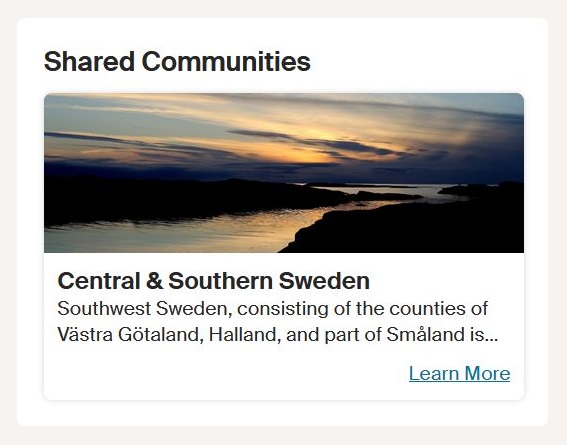 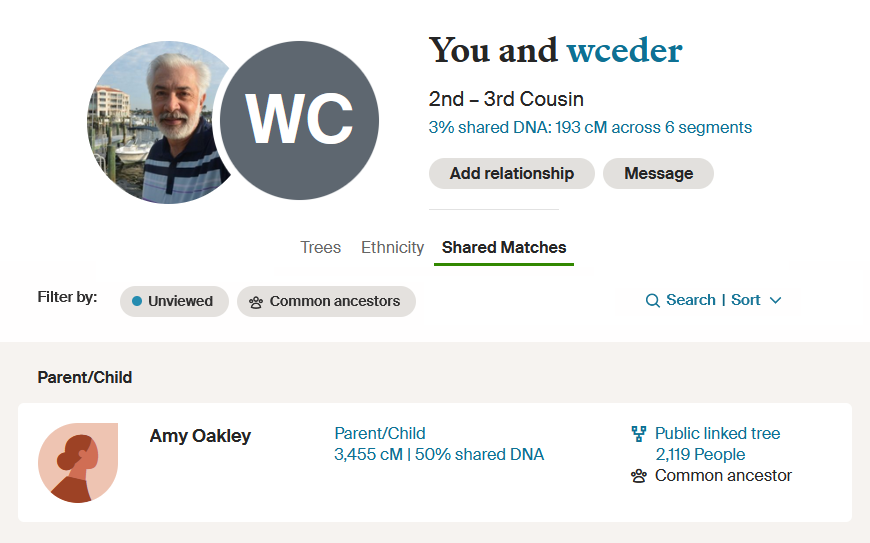 Amy’s DNA match with wceder is 179 cM
Shared DNA matches with my Brorström first-cousins
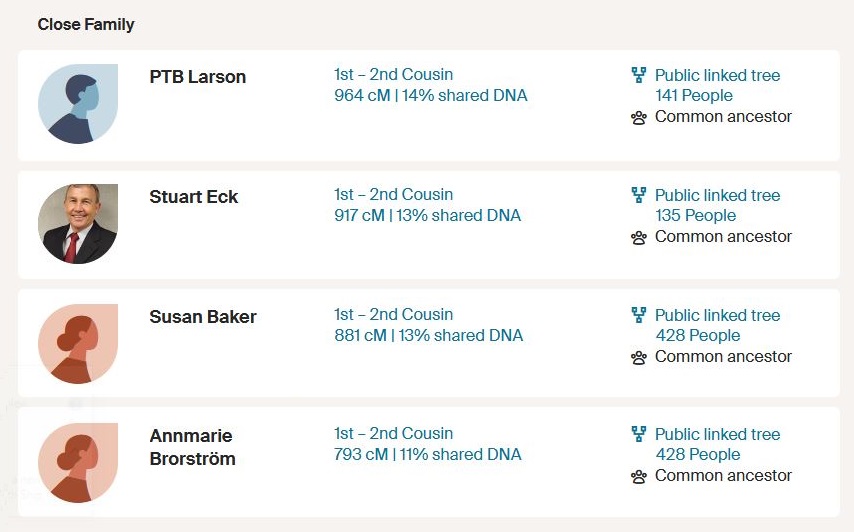 Their father and my mother were brother and sister
Shared DNA matches with other Cederholm descendants
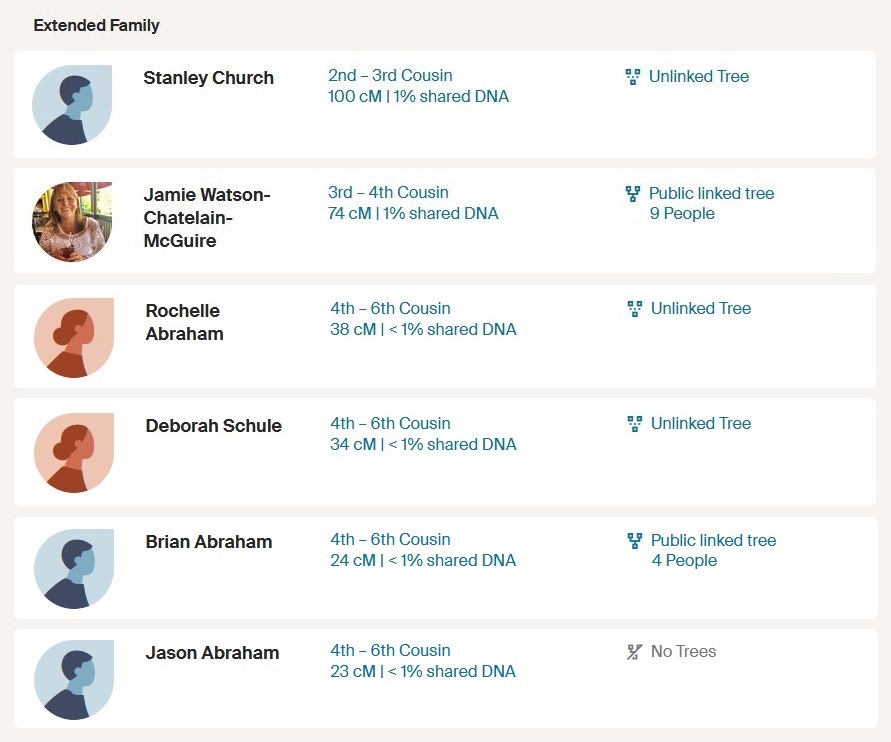 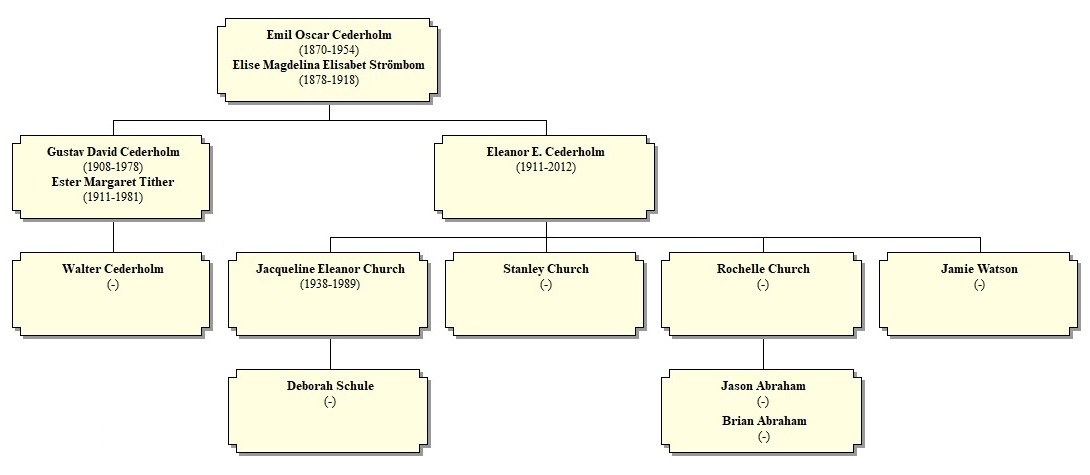 Emil immigrated to America in 1888
Shared DNA matches with Brorström descendants still living in Sweden
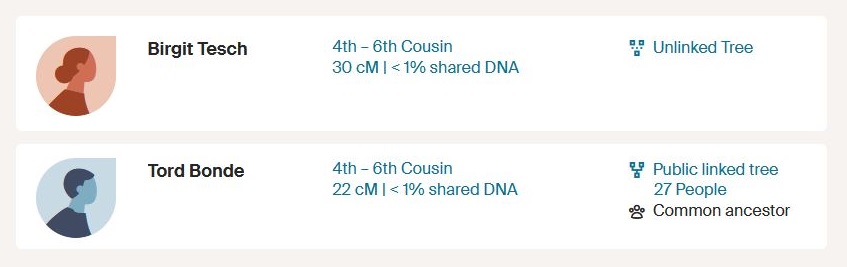 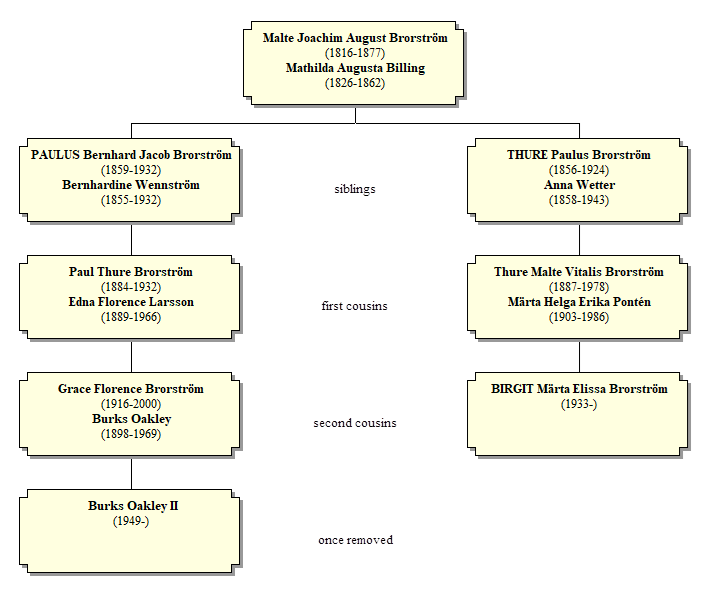 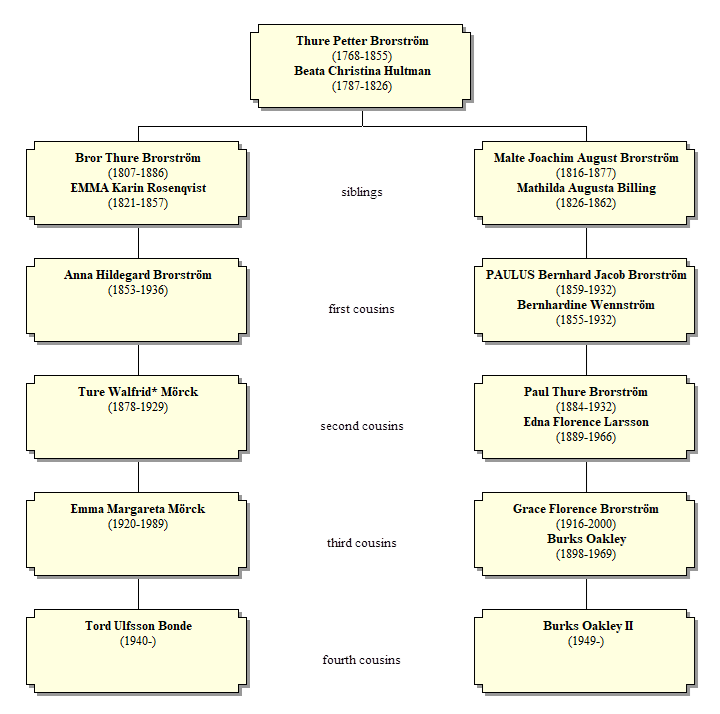 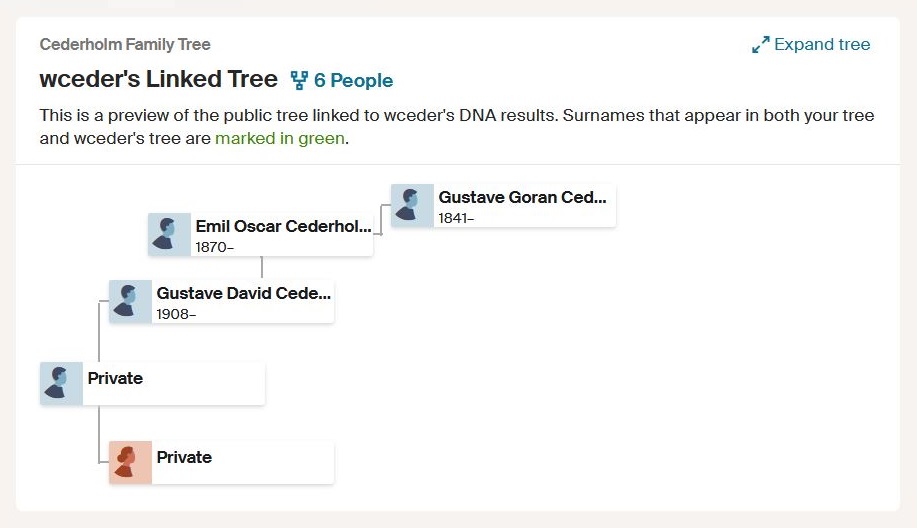 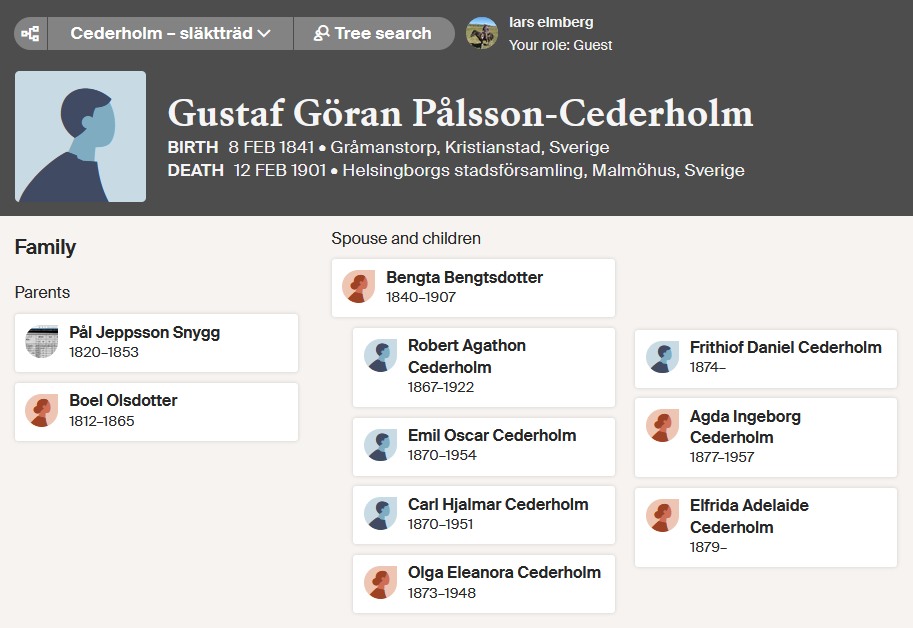 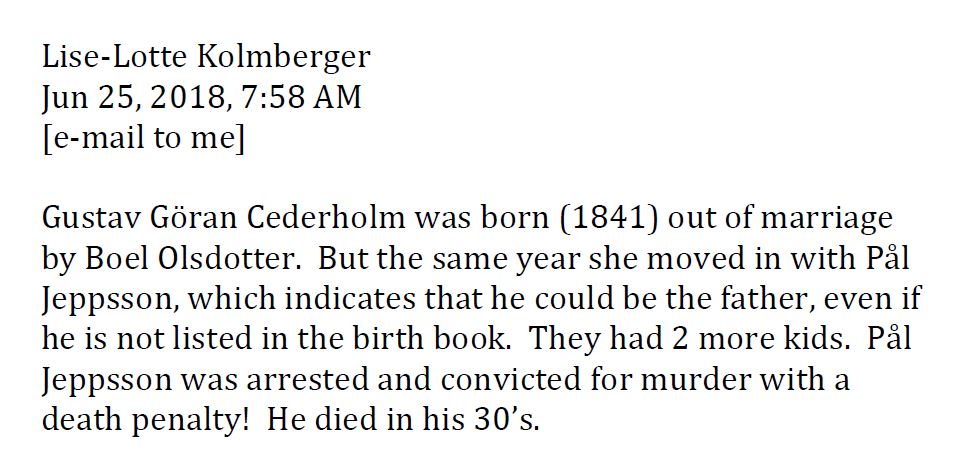 Gustav Göran Cederholm was born out of wedlock in 1841
His father could have been a Brorström
The obvious choice is Malte Brorström (1816-1877), my 2nd-great grandfather
Based on the overwhelming DNA evidence, I added Gustav Göran Cederholm to my family tree on Ancestry.com as a son of Malte Brorström.
That gave the following relationship chart:
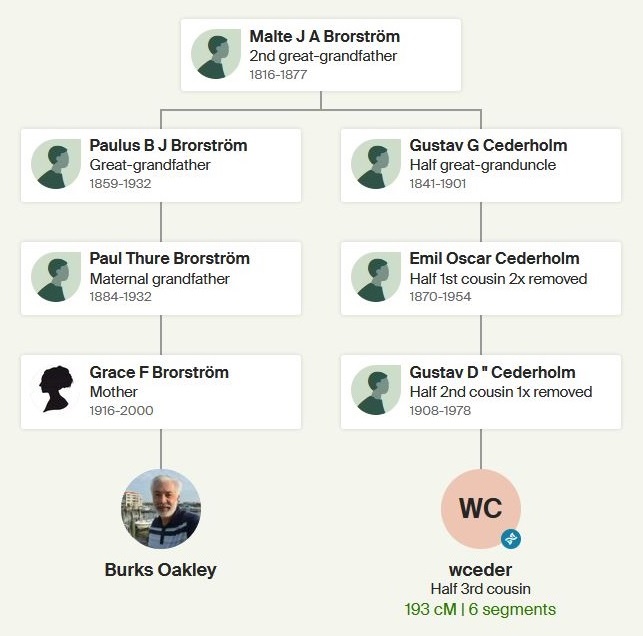 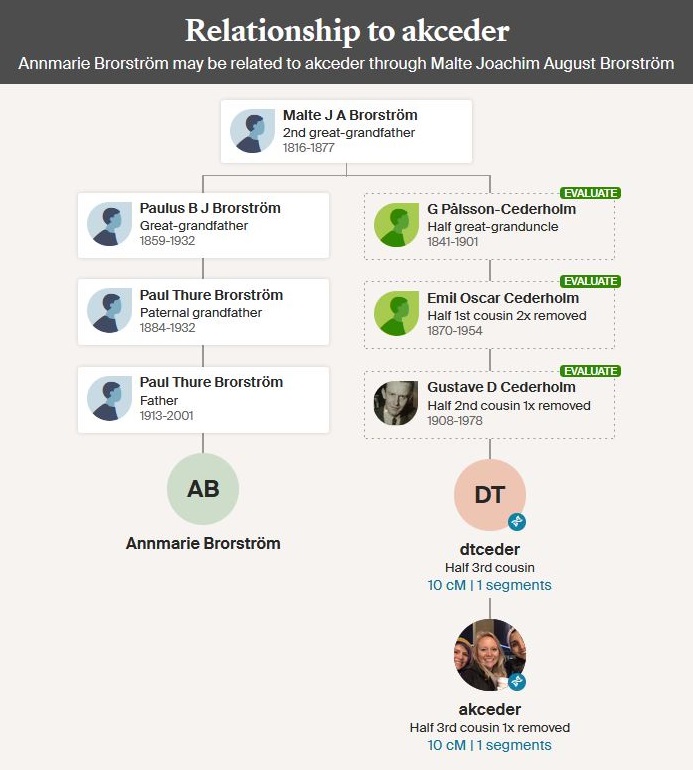 My first-cousin Annmarie Brorström has a DNA match with Annie K. Cederholm
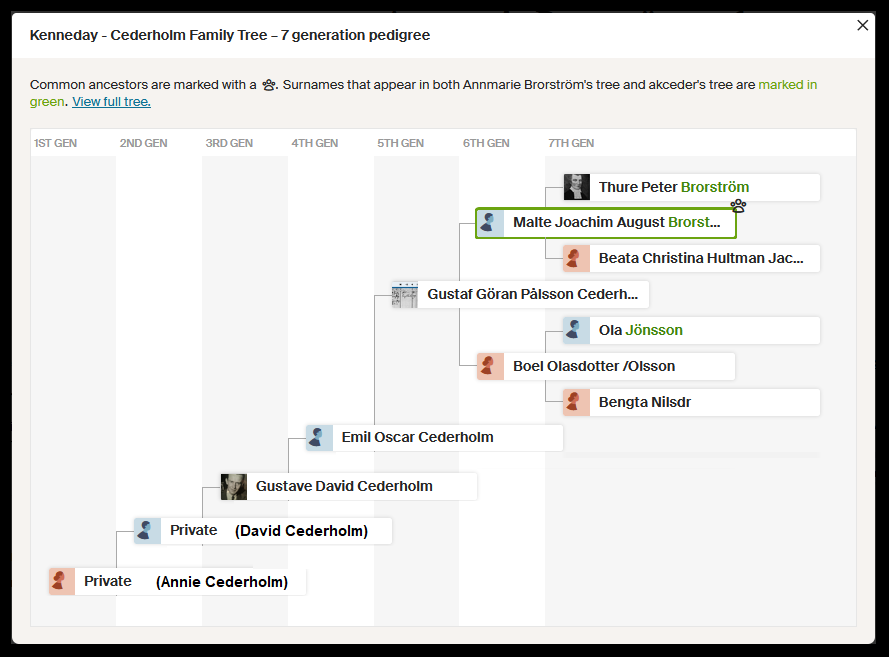 Annie K. Cederholm added Malte to her family tree
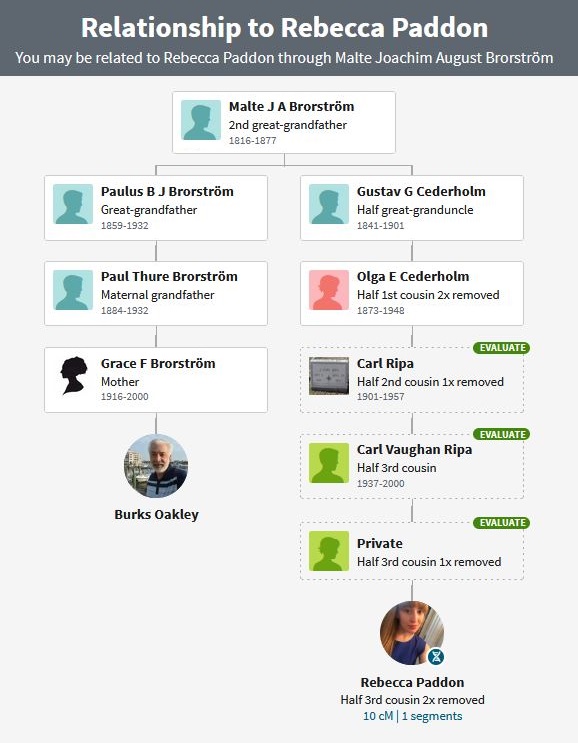 I have a DNA match with Rebecca Paddon
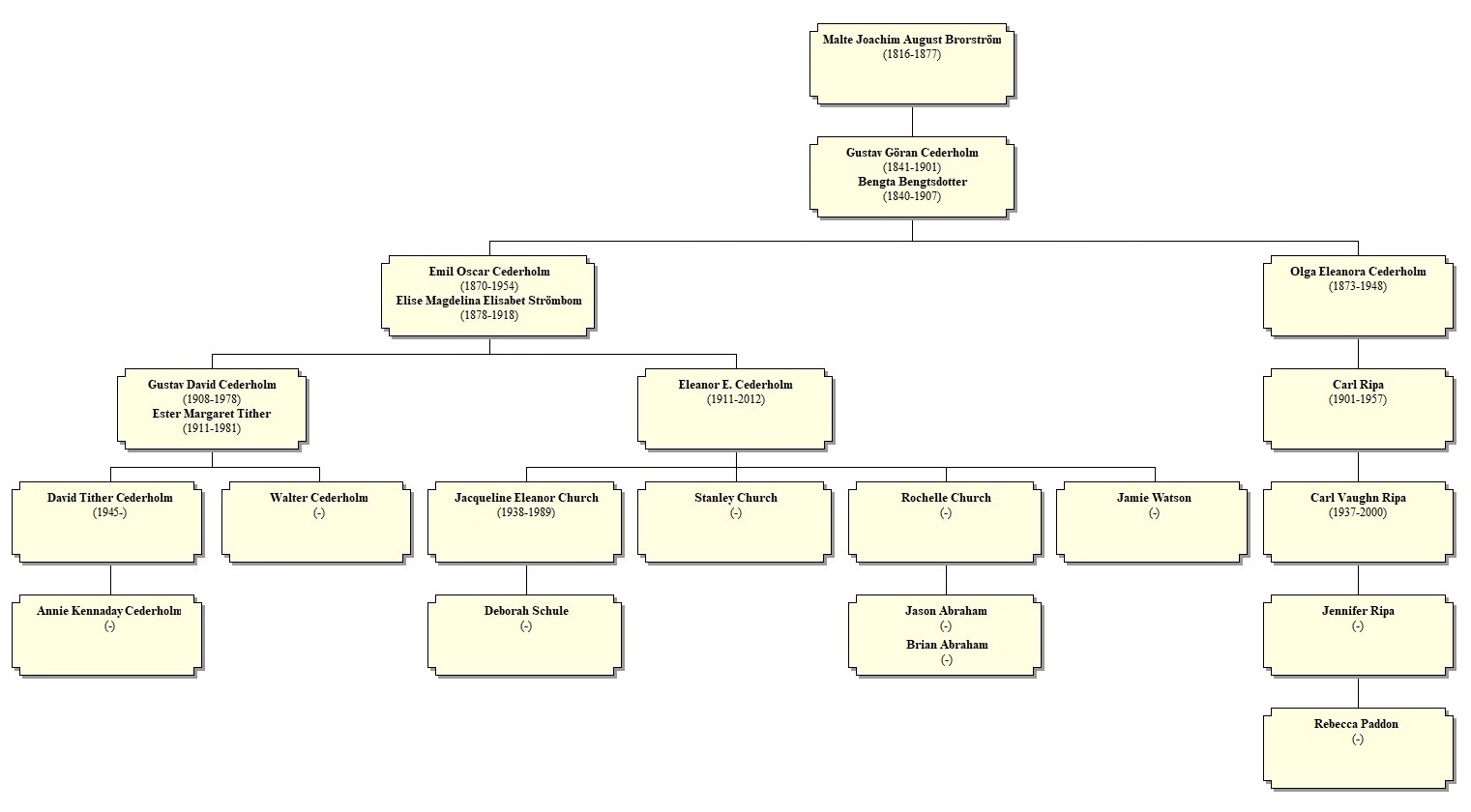 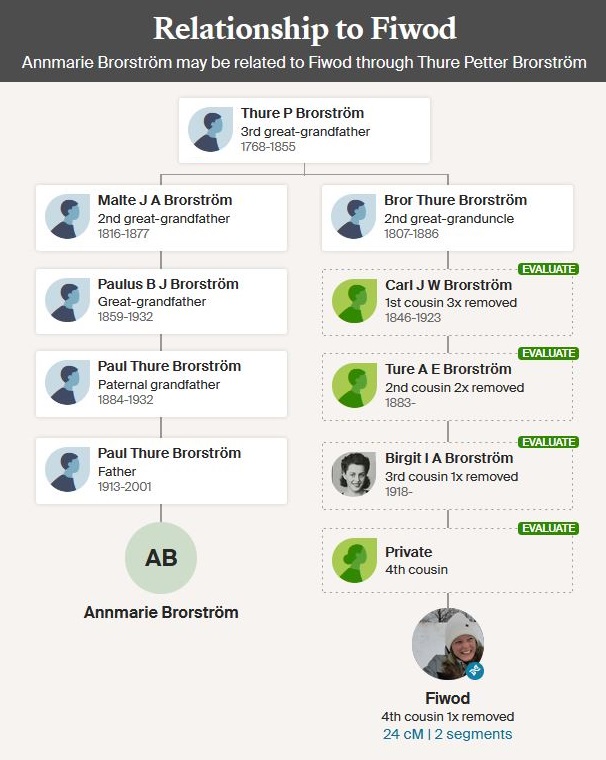 Annmarie Brorström has a DNA match with Sofia Wodstrup (Fiwod)
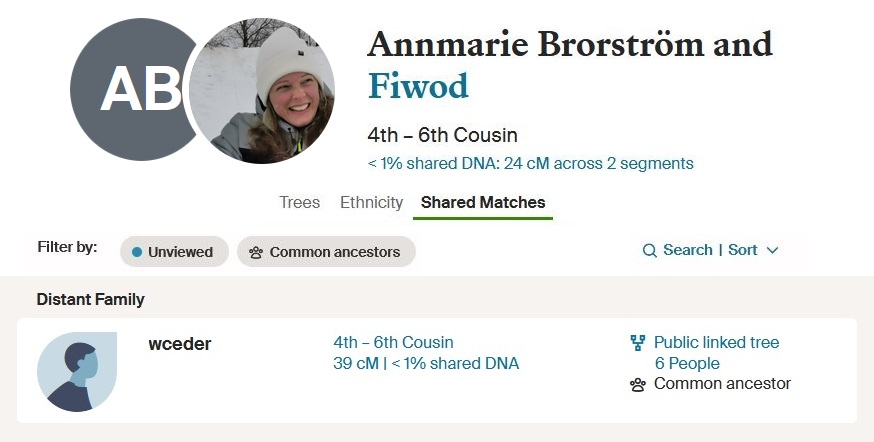 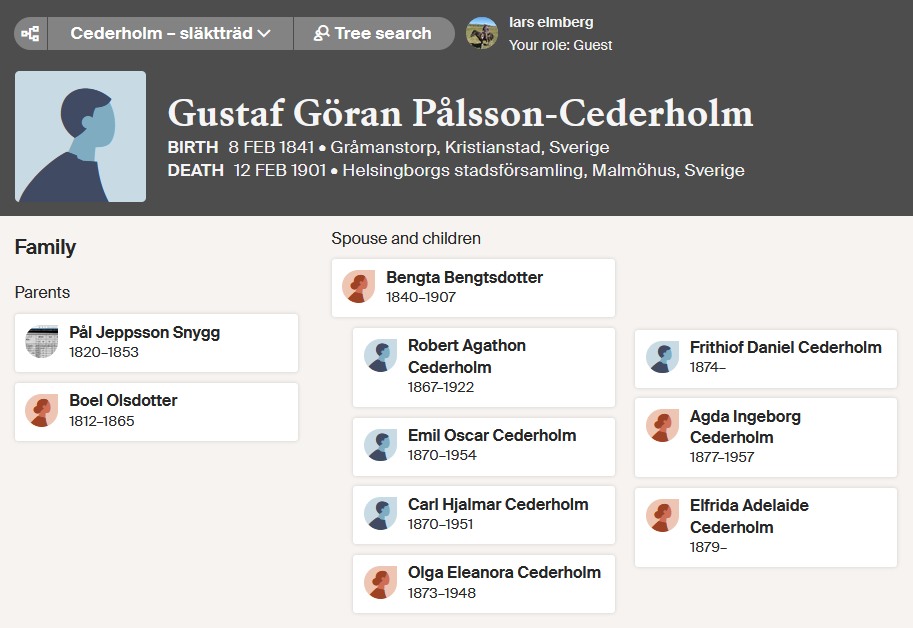 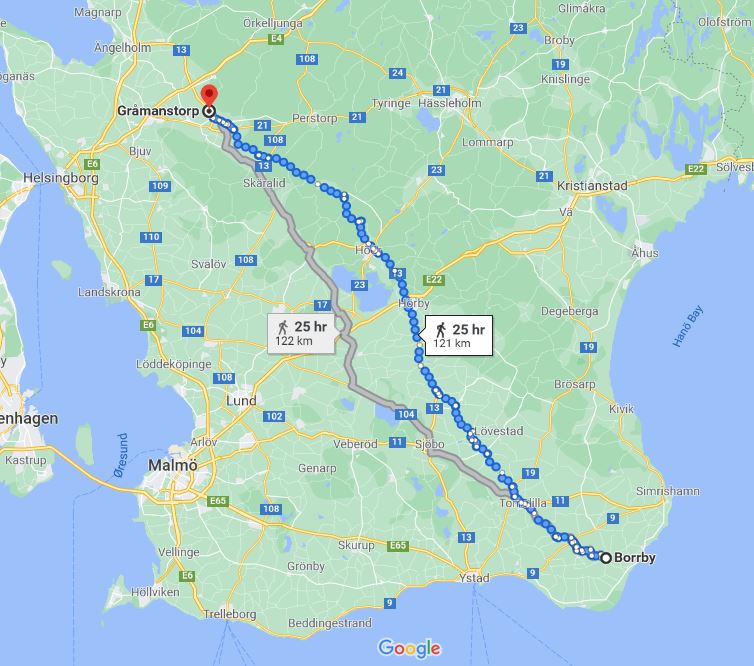 Boel
Malte
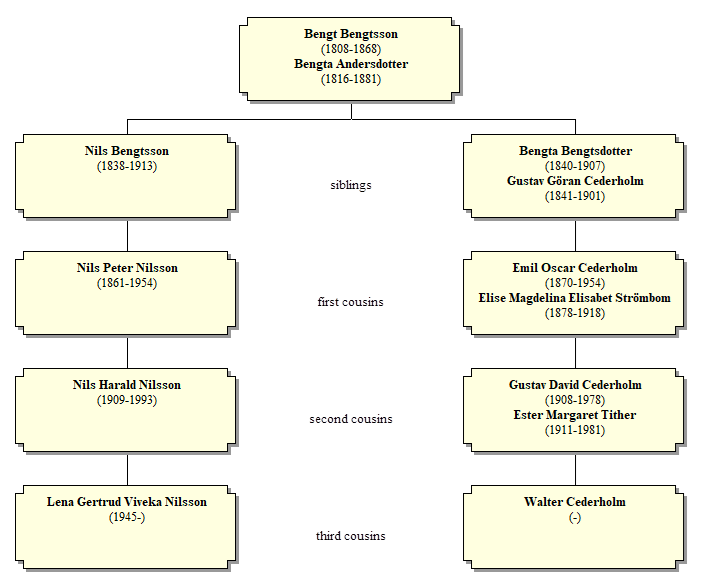 Lena Lundquist (nee Nilsson) is a third-cousin of Walter Cederholm
Lena has a DNA match with Annie Cederholm
Lena became interested in the idea that Malte Brorström was the father of Gustav Göran Cederholm
Lena Lundquist (nee Nilsson) thoroughly researched Boel (the mother of Gustav Göran Cederholm) and wrote a lengthy narrative about her:
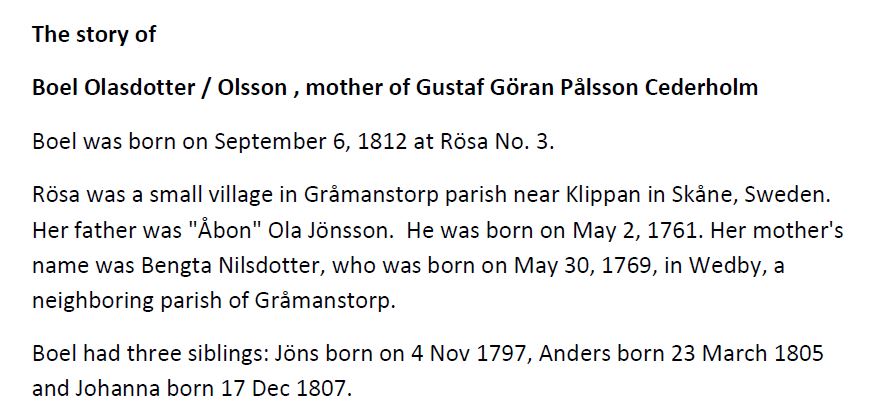 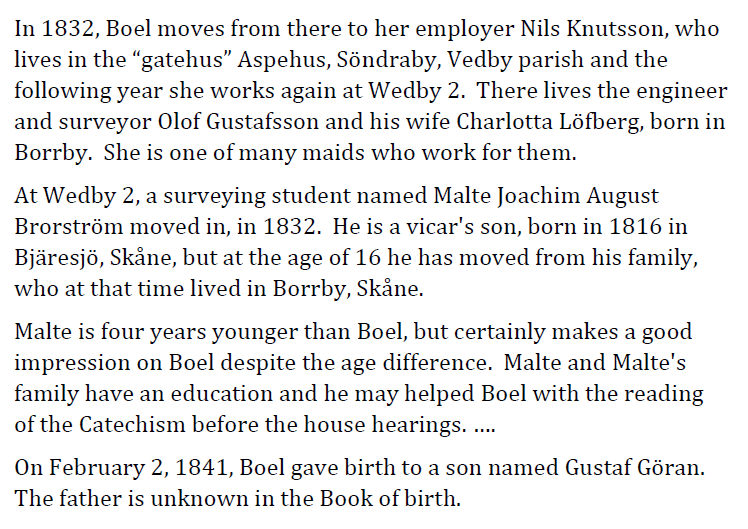 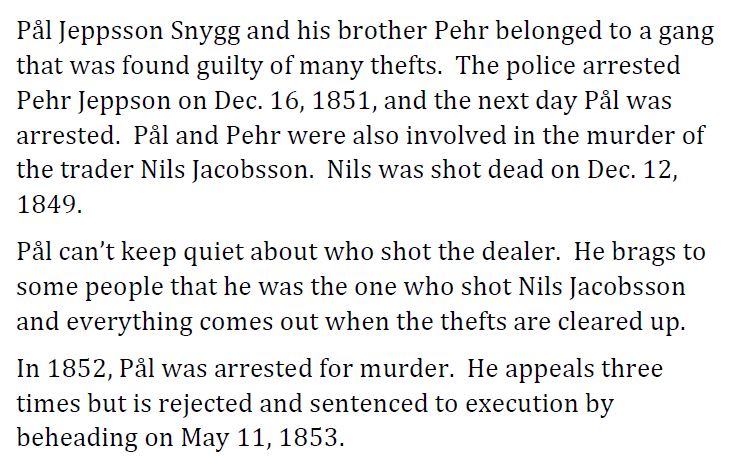 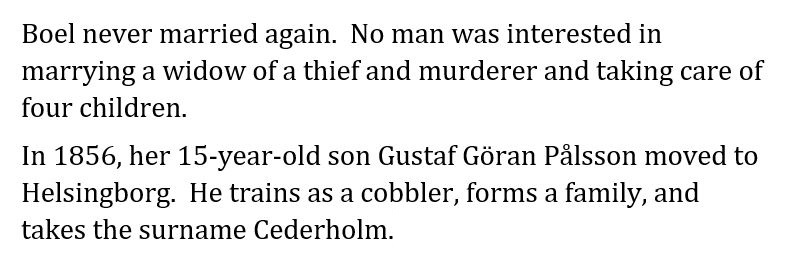 Malte Brorström lived in Borrby
At the age of 16, he went to Gråmanstorp to learn to be a surveyor
He apprenticed with Olof Gustafsson
Olof’s wife, Charlotta Löfberg, was born in Borrby
Boel worked for the Gustafssons as a maid.
Summary

I started with my DNA match with Walter Cederholm on Ancestry.com
We have shared DNA matches with many other Cederholm descendants AND Brorström descendants
Walter’s great-grandfather Gustaf Göran Cederholm was born out of wedlock in 1841
Based on DNA evidence, Malte Brorström was most likely the father of Gustaf Göran Cederholm
Malte studied to be a surveyor in the household where Boel was a maid.
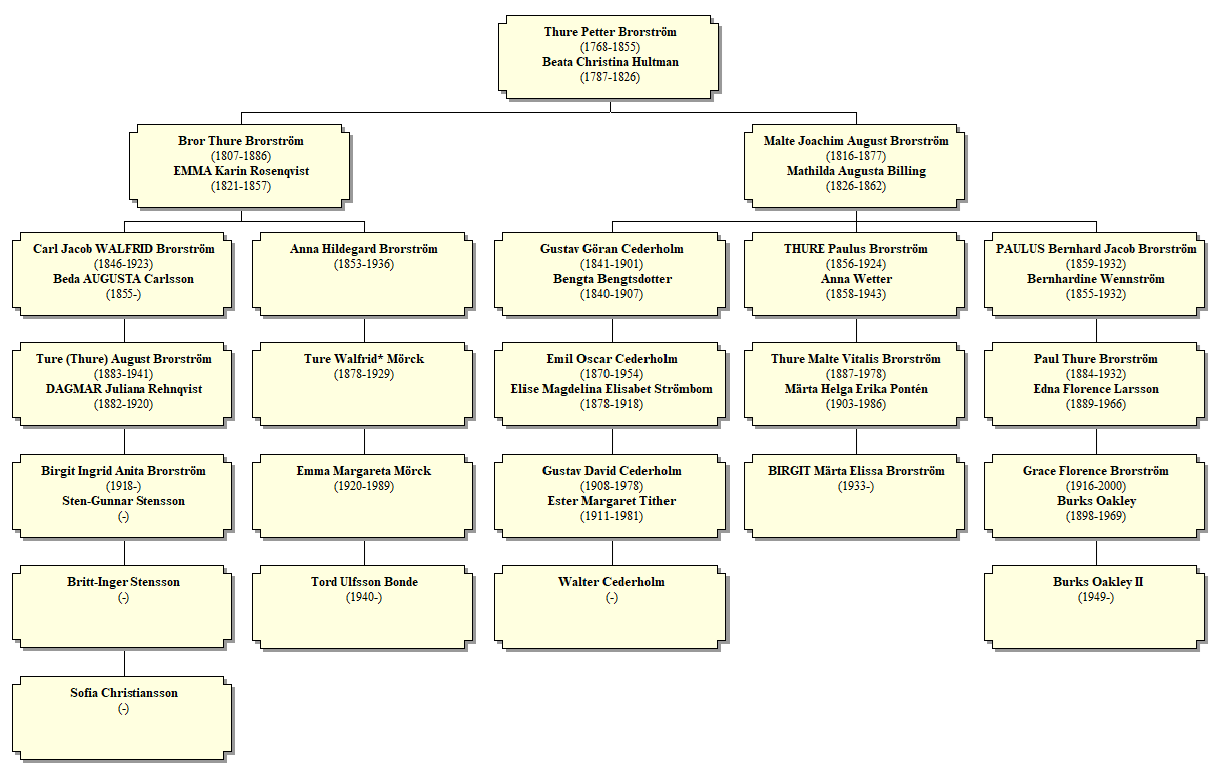 The DNA doesn’t lie!
My DNA match with Walter Cederholm is 193 cM
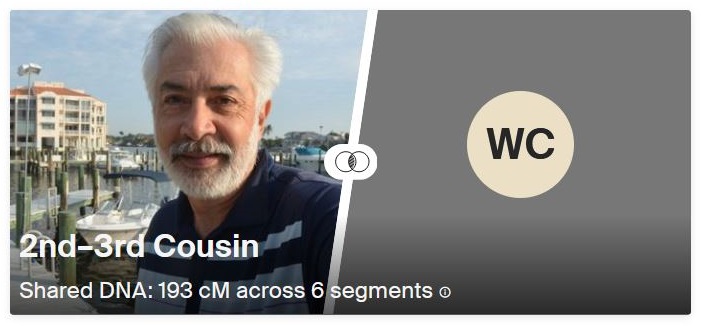 My daughter Amy’s match with Walter Cederholm is 179 cM
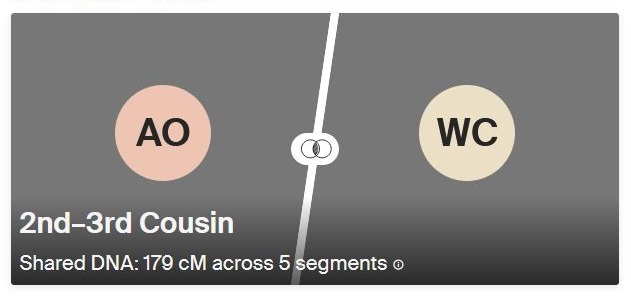 My Brorström first-cousins have much smaller matches with Walter Cederholm
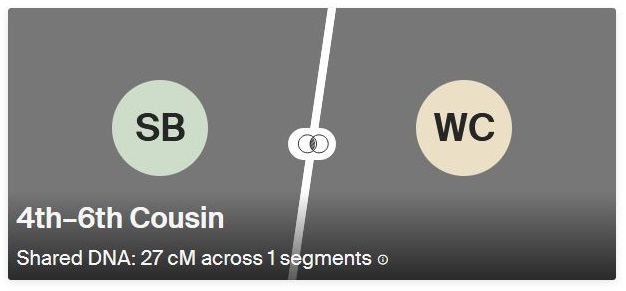 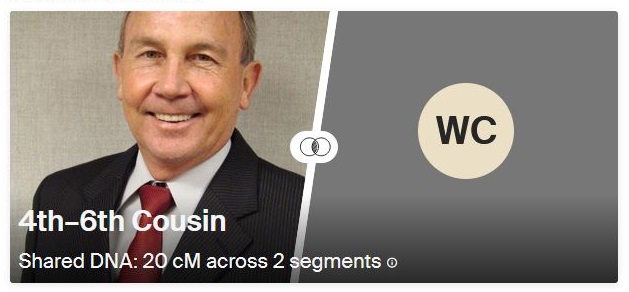 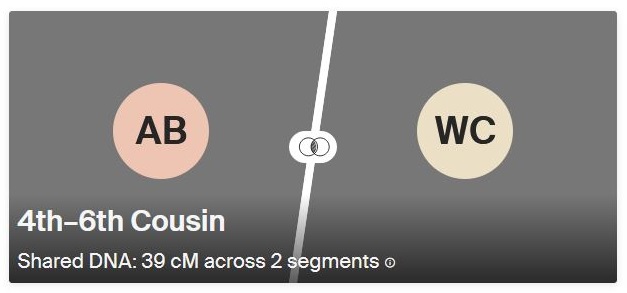 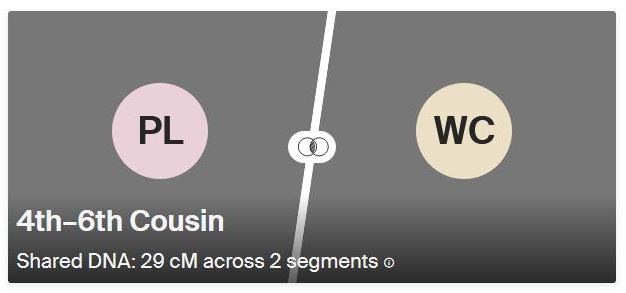 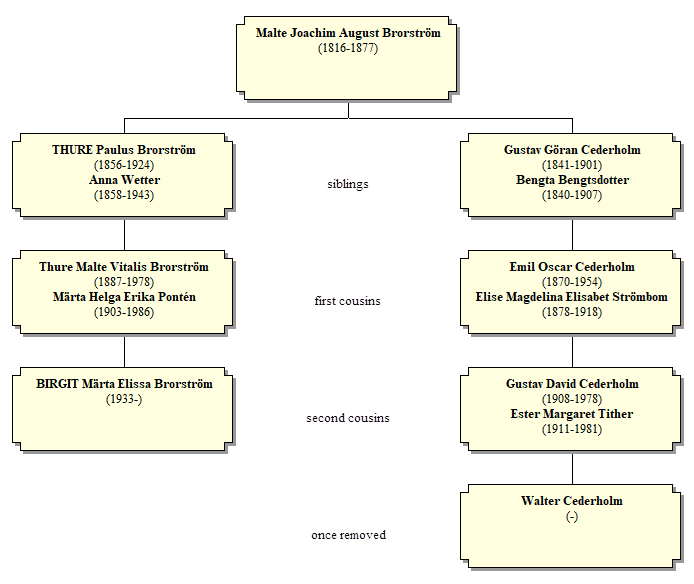 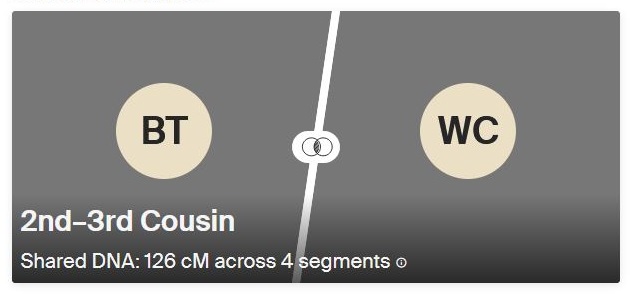 half-
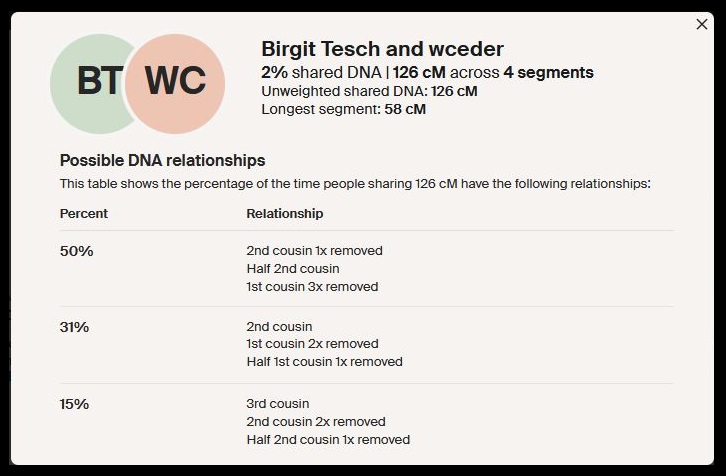